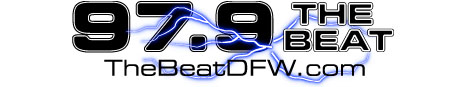 invites you to experience
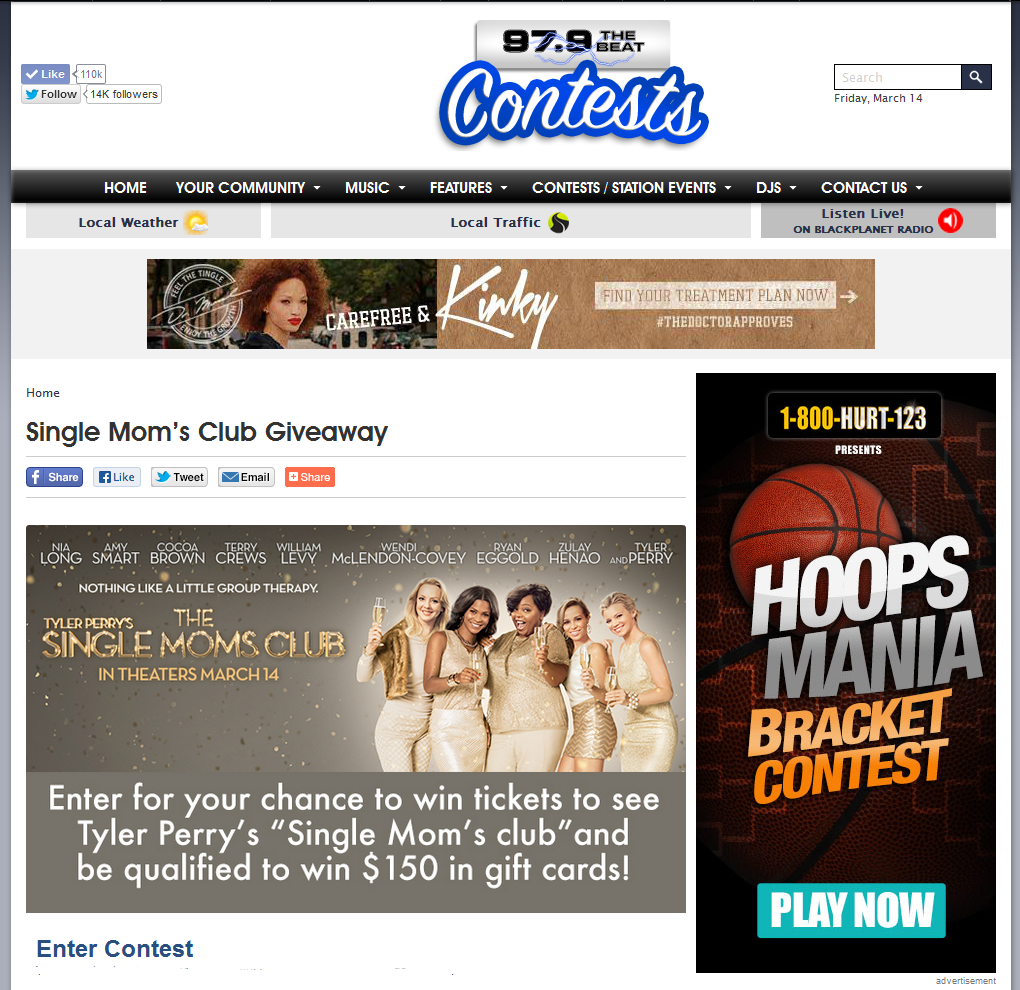 Social Media Presence-Facebook
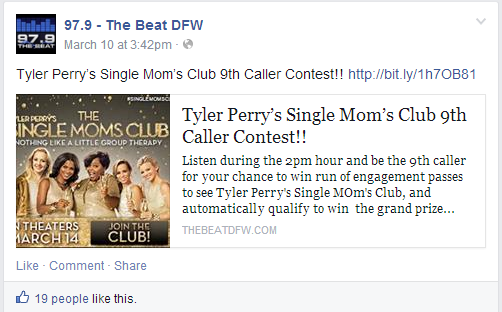 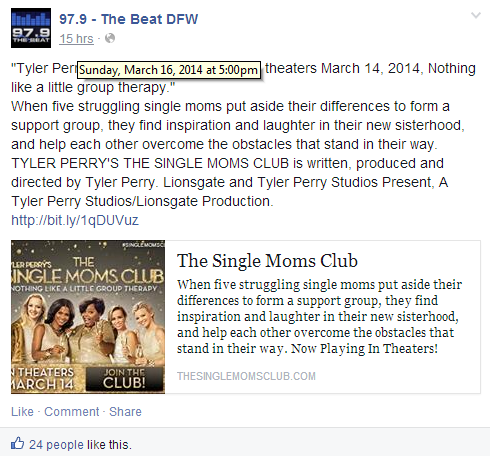 Social Media Presence-Facebook
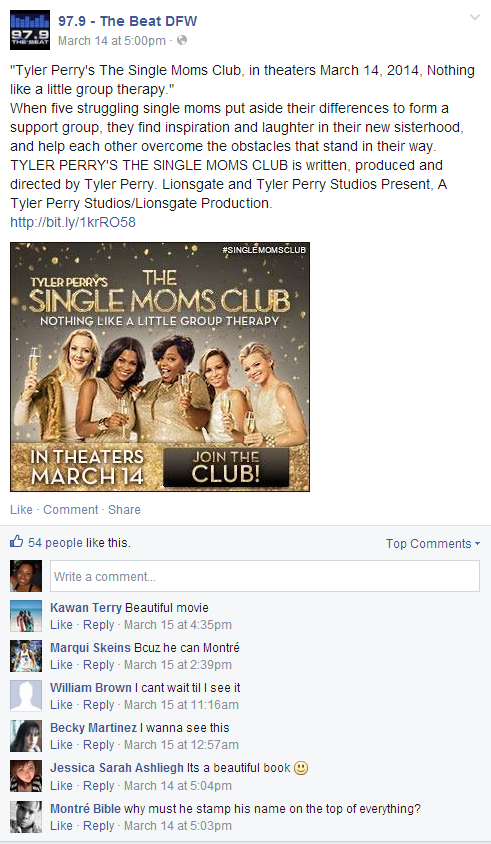 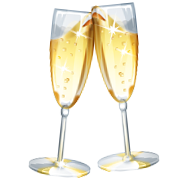 Social Media Presence-Facebook
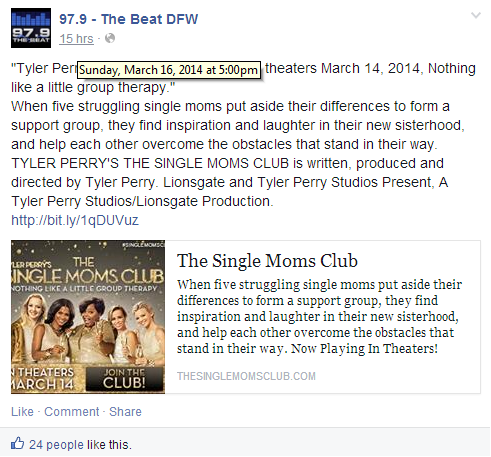 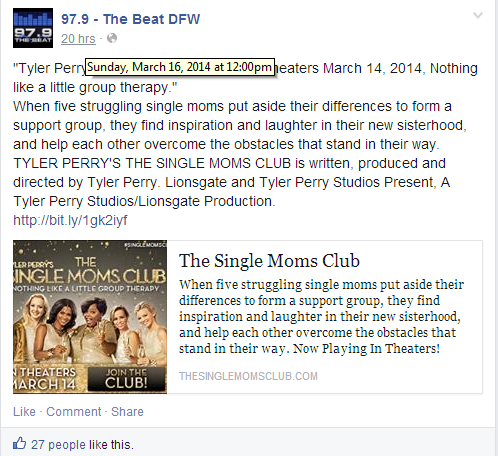 Social Media Presence- Twitter
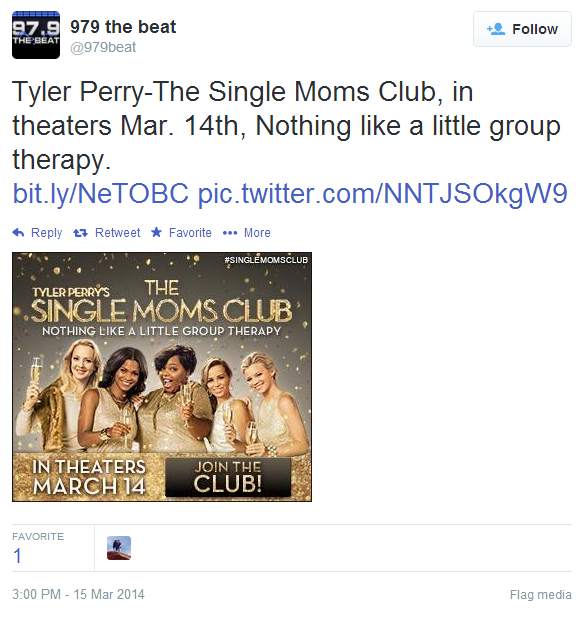 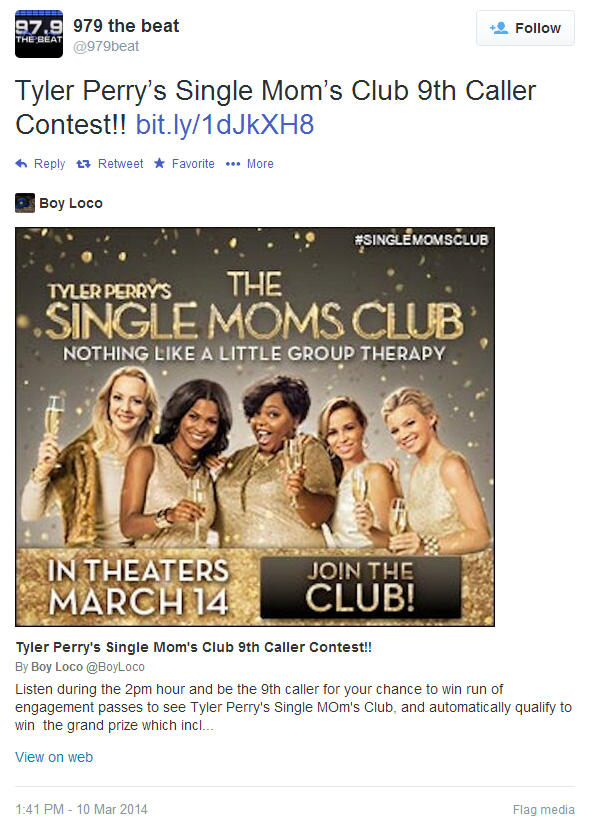 Social Media Presence- Twitter
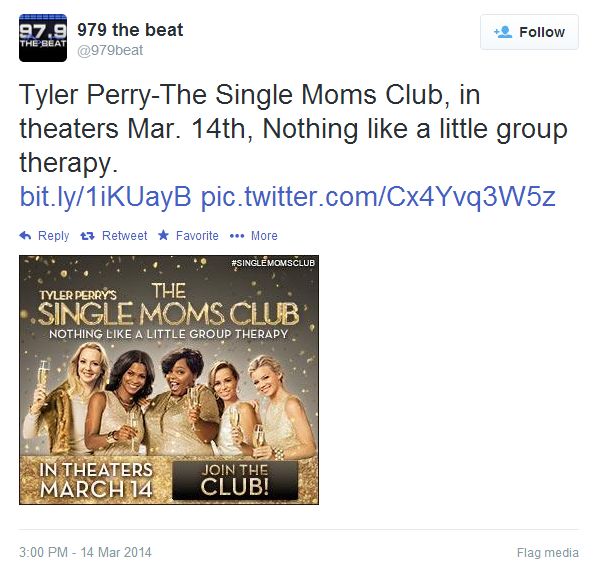 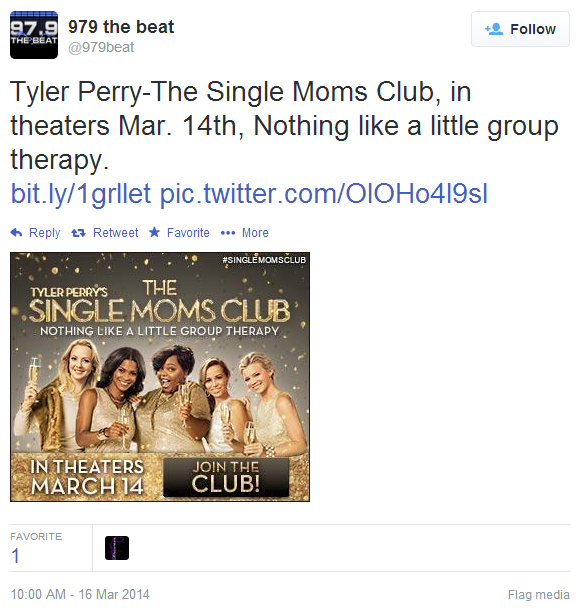 Street Hit Photos
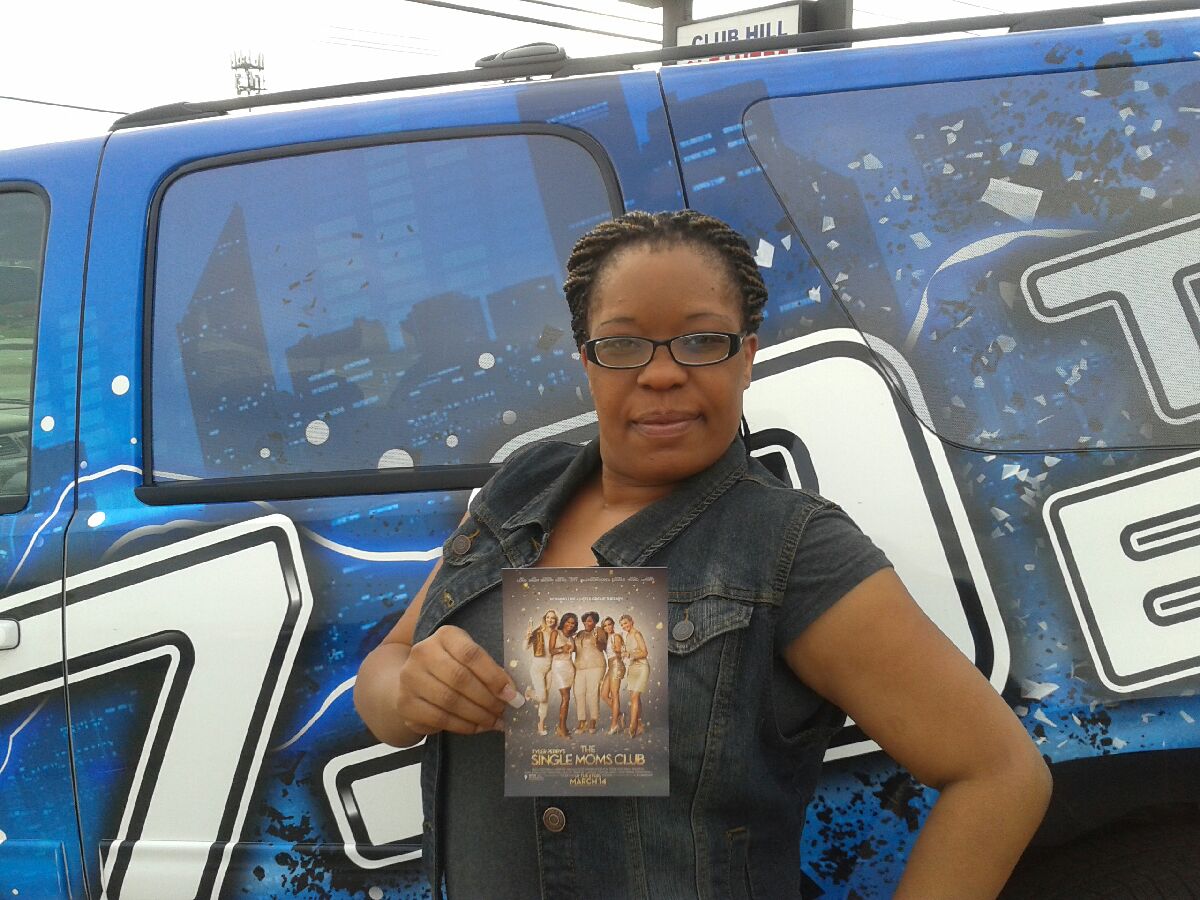 Street Hit Photos
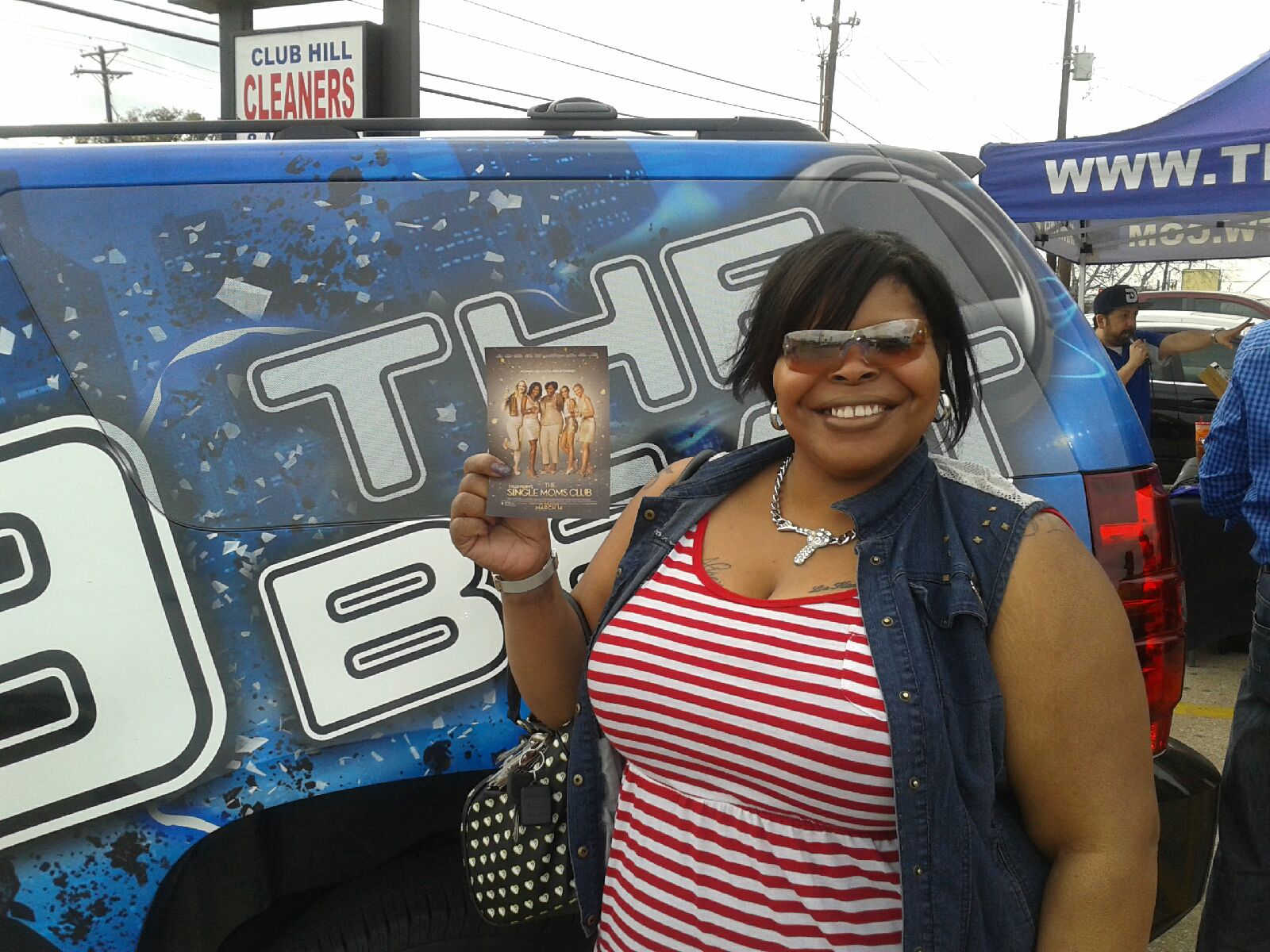 On-Air Presence
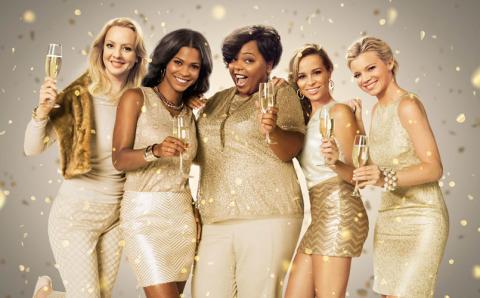 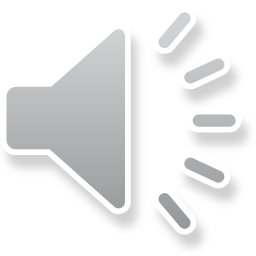 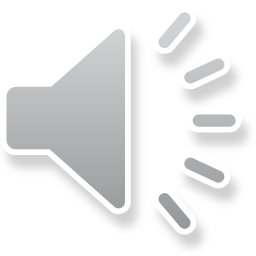 Aircheck #2
Aircheck #3
Aircheck #1
Thank your for your partnership!
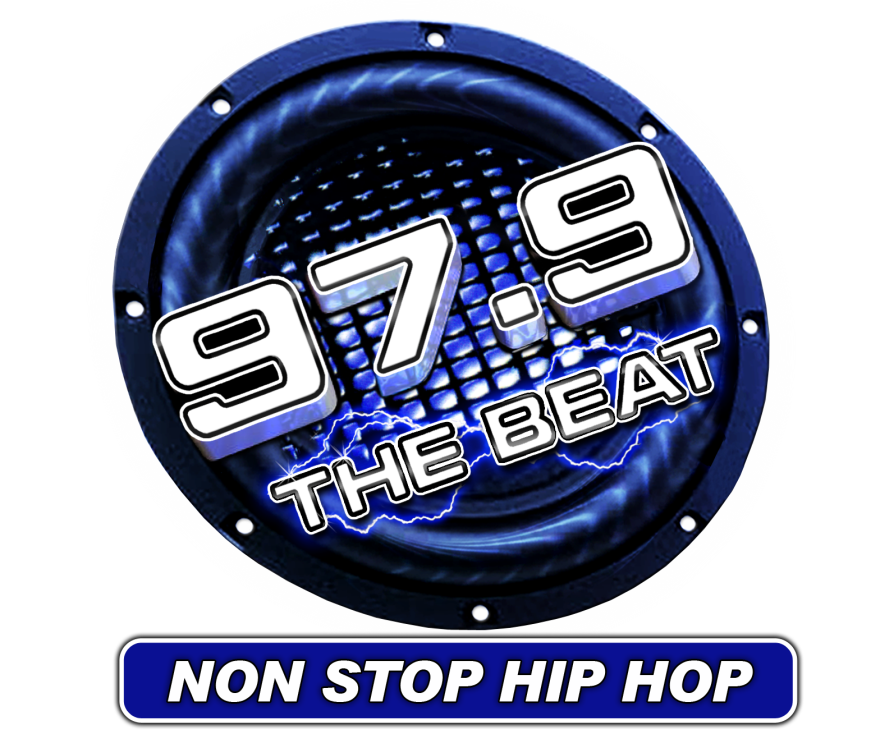 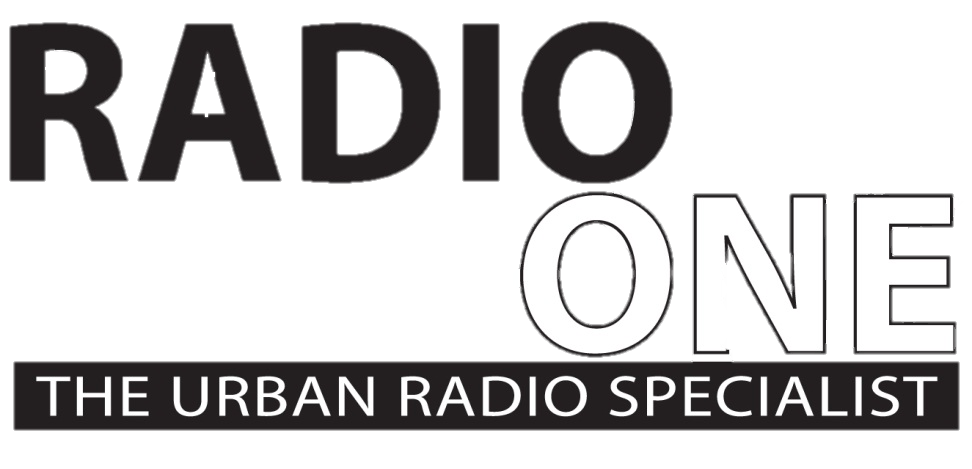